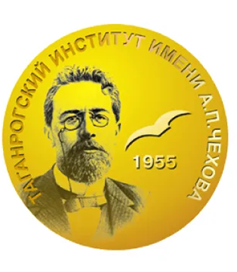 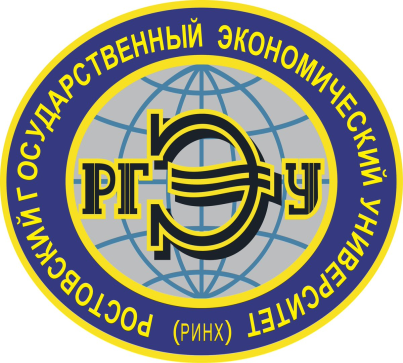 Министерство науки и высшего образования Российской ФедерацииТаганрогский институт имени А. П. Чехова (филиал)  ФГБОУ ВО «Ростовский государственный экономический  университет (РИНХ)»   Отчёт о деятельности Юридической клиники за 2020 – 2021 гг.
Руководитель Юридической клиники – доцент кафедры
 отраслевых юридических дисциплин
 Таганрогского института имени А.П. Чехова (филиал) 
ФГБОУ ВО «РГЭУ (РИНХ)», к.ю.н.
С.И. Пономаренко
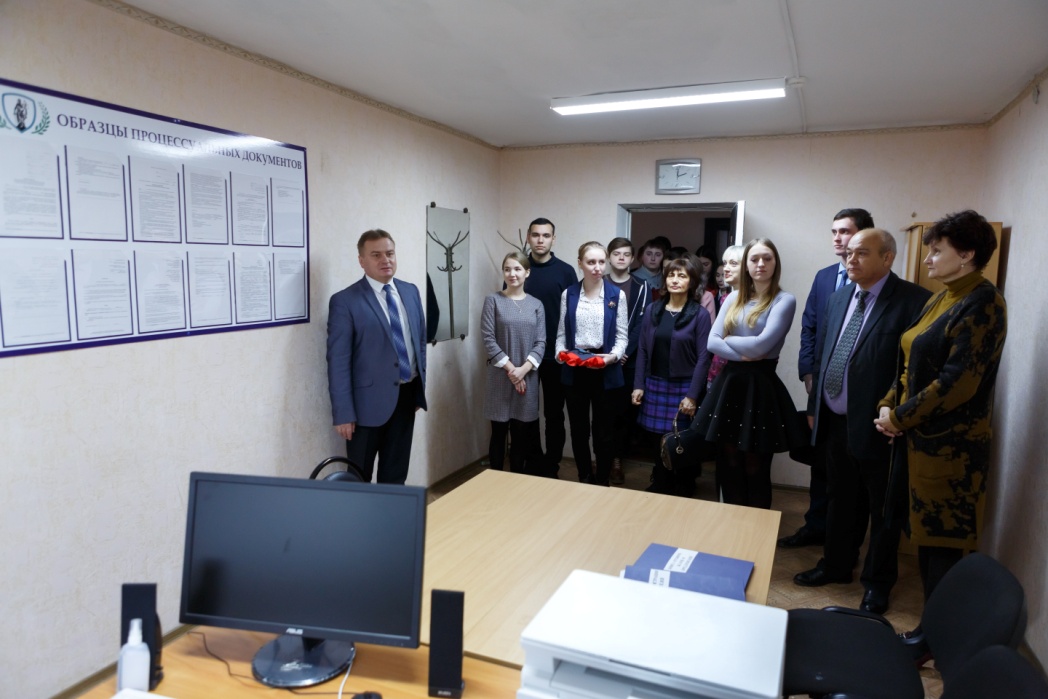 Юридическая клиника Таганрогского института имени А.П. Чехова (филиал) РГЭУ (РИНХ)
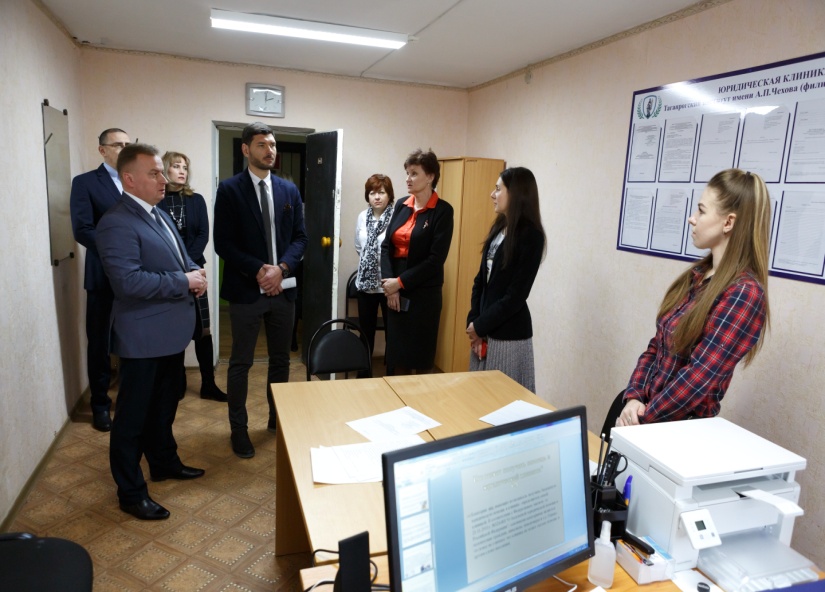 Юридическая клиника Таганрогского института имени А. П. Чехова (филиал) ФГБОУ «РГЭУ (РИНХ)» является структурным учебно-производственным подразделением вуза, действующим на базе факультета экономики и права.
4.
План работы Юридической  клиники Таганрогского института имени А. П. Чехова (филиал) ФГБОУ «РГЭУ (РИНХ)»
План работы Юридической  клиники Таганрогского института имени А. П. Чехова (филиал) ФГБОУ «РГЭУ (РИНХ)»
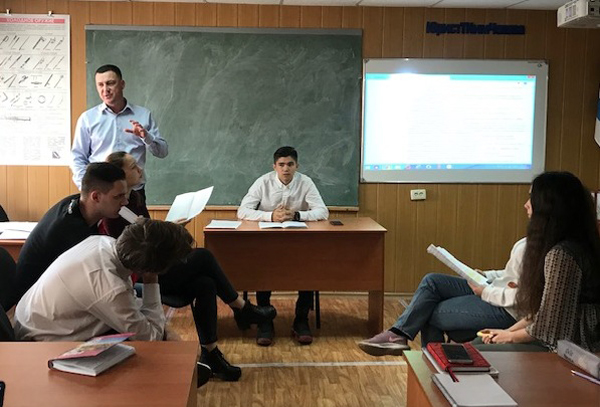 Теоретические основы работы в юридической клинике Таганрогского института имени А.П. Чехова (филиал) РГЭУ (РИНХ)
Опыт клинического юридического образования находит все большее распространение и поддержку в юридических вузах страны. Основных причин тому две: первая – работа в клинике позволяет студентам применить на практике полученные знания, сформировать навыки, необходимые юристу в практической деятельности, способствует нравственному формированию юристов как социально активных личностей; вторая – деятельность студентов в клинике обеспечивает право на получение квалифицированной юридической помощи гражданами, которые не в состоянии оплатить такую помощь.
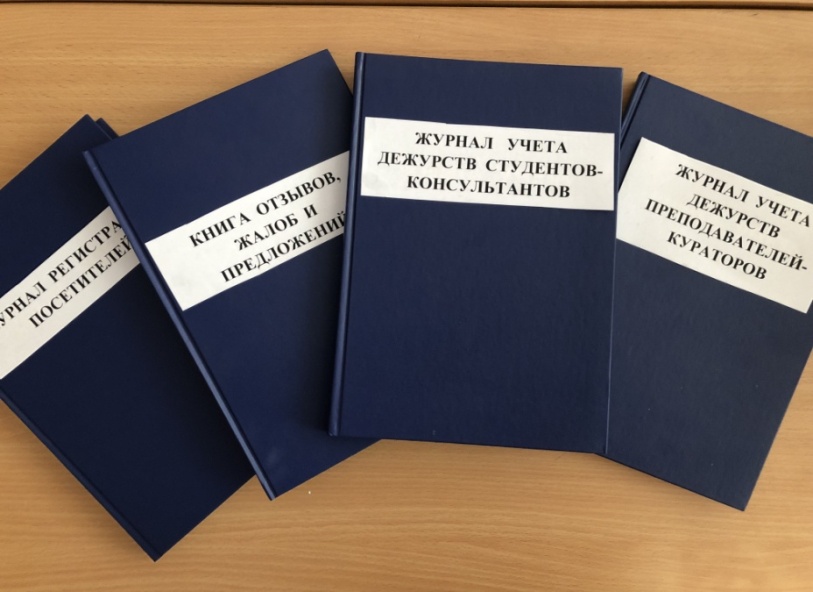 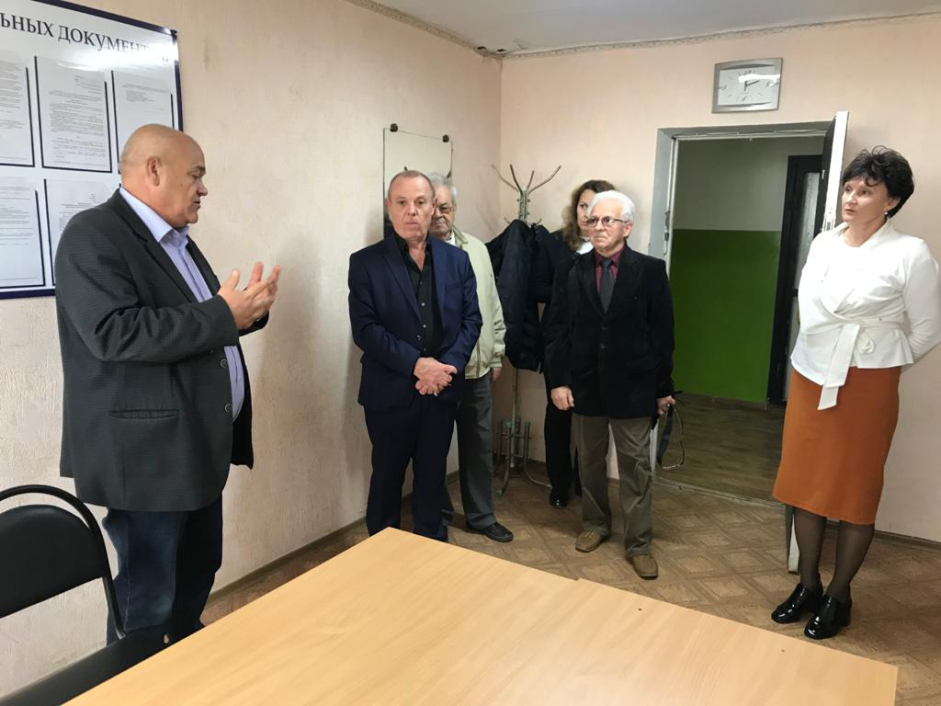 Практические основы работы в Юридической клинике Таганрогского института имени А.П. Чехова (филиал) РГЭУ (РИНХ)
Обучающиеся направления подготовки «Юриспруденция» совместно с преподавателями консультируют клиентов по различным юридическим вопросам. Также студенты-юристы пробуют себя в составлении различных процессуальные документы: исковые заявления, жалобы, ходатайства. 
Консультирование в юридической клинике помогает обучающимся приобрести практические навыки в общении с гражданами-клиентами, изучить законодательство Российской Федерации, приобрести неоценимый опыт для дальнейшей работы.
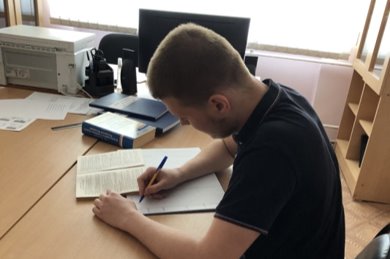 О ходе мероприятий в рамках работы Юридической клиники Таганрогского института имени А.П. Чехова (филиал) РГЭУ (РИНХ)
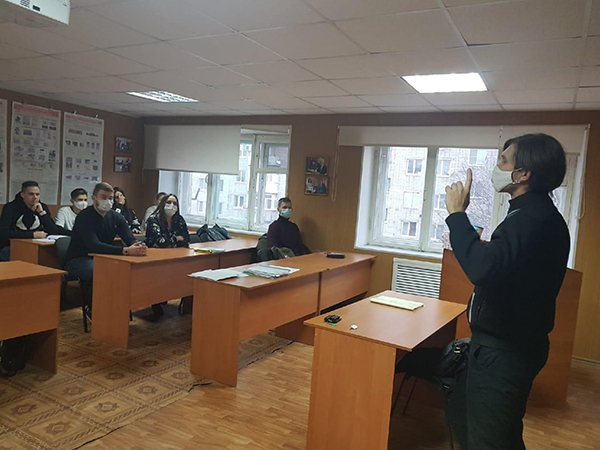 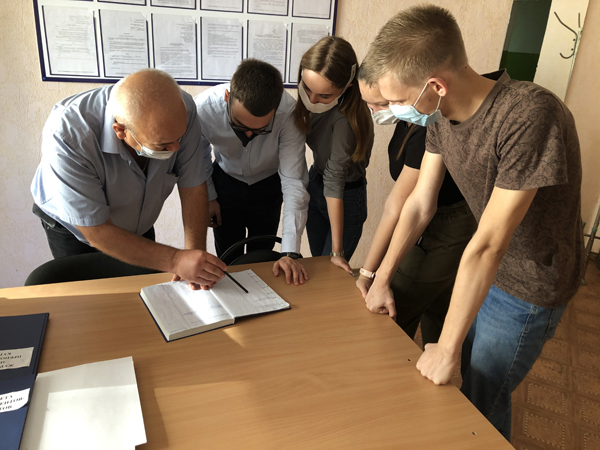 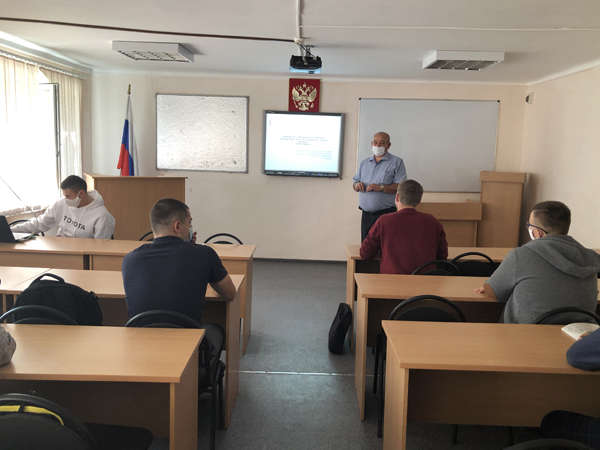 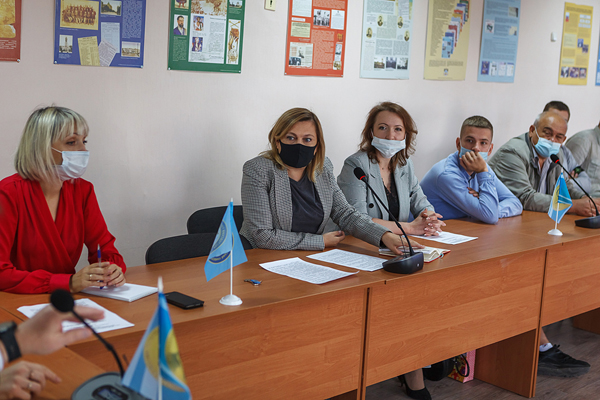 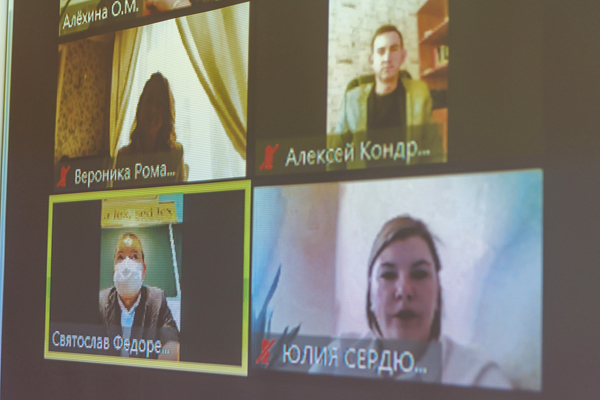 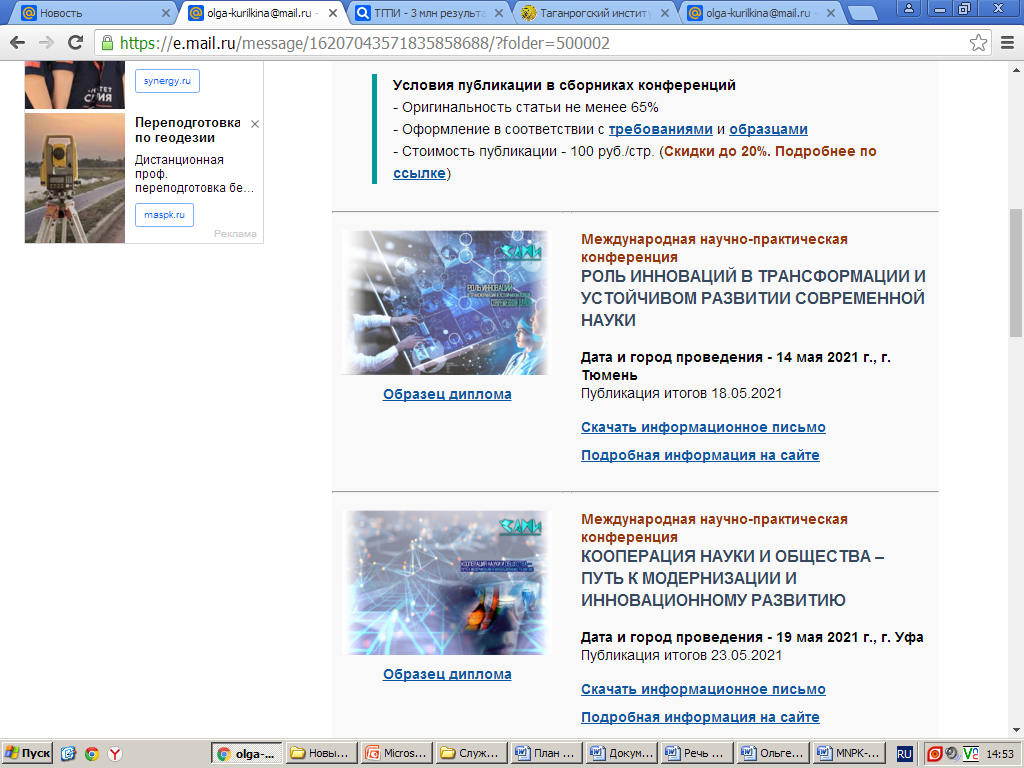 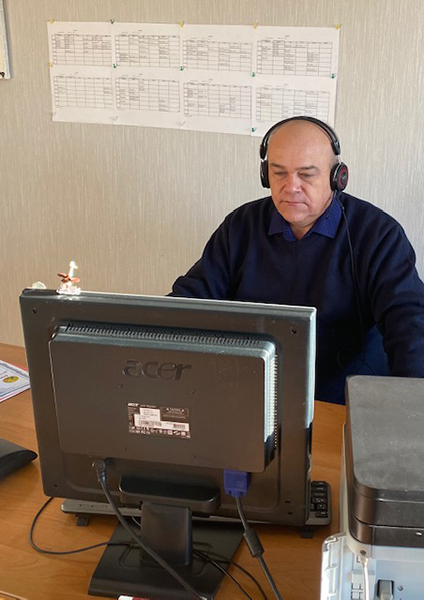 Дистанционное консультирование  Юридической клиники Таганрогского института имени А.П. Чехова (филиал) РГЭУ (РИНХ)
В рамках недели Юриспруденции 2020 г. состоялось Онлайн-консультирование руководителя юридической клиники С. И. Пономаренко. 
Кроме того, к консультированию в дистанционном формате привлекался доцент кафедры отраслевых юридических дисциплин К.М. Паронян.
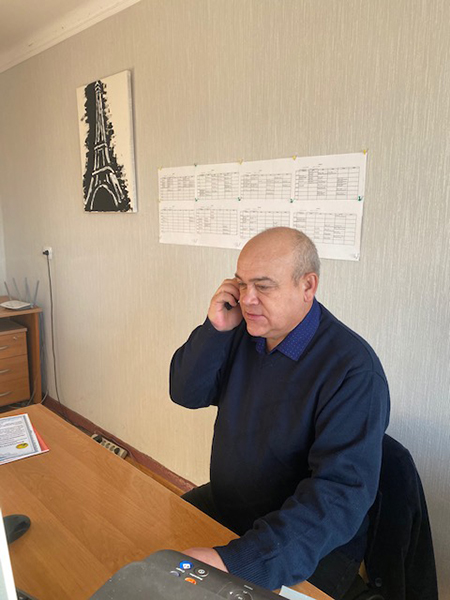 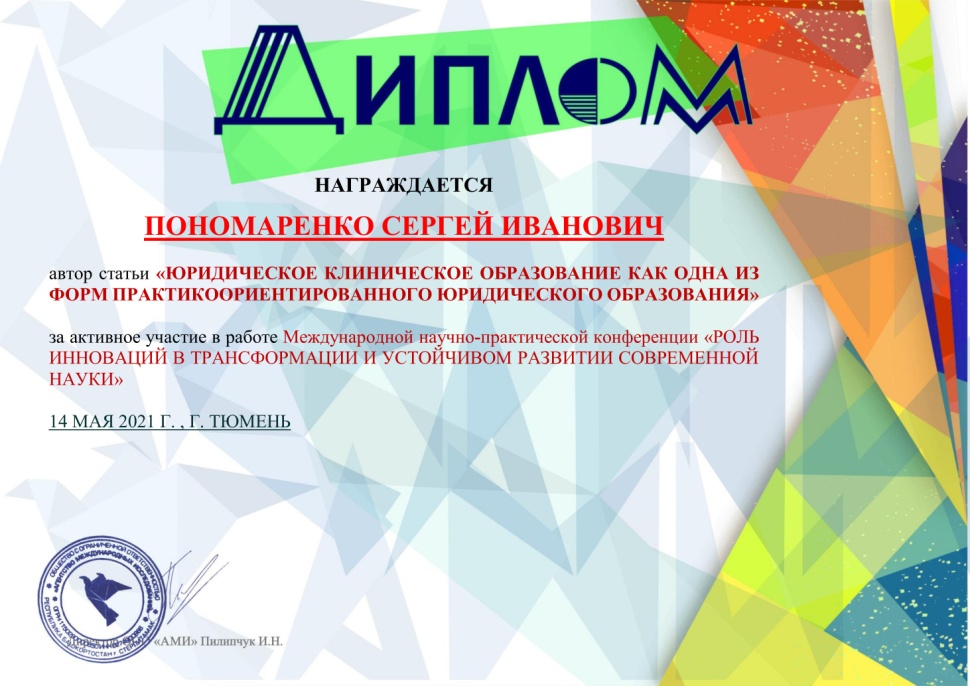 В течение учебного года была опубликована статья:
Юридическое клиническое образование как одна из форм практикоориентированного юридического образования // РОЛЬ ИННОВАЦИЙ В ТРАНСФОРМАЦИИ И УСТОЙЧИВОМ РАЗВИТИИ СОВРЕМЕННОЙ НАУКИ: Сборник статей по итогам Международной научно-практической конференции (Тюмень, 14 мая 2021 г.). - Стерлитамак: АМИ, 2021. - 274 с.
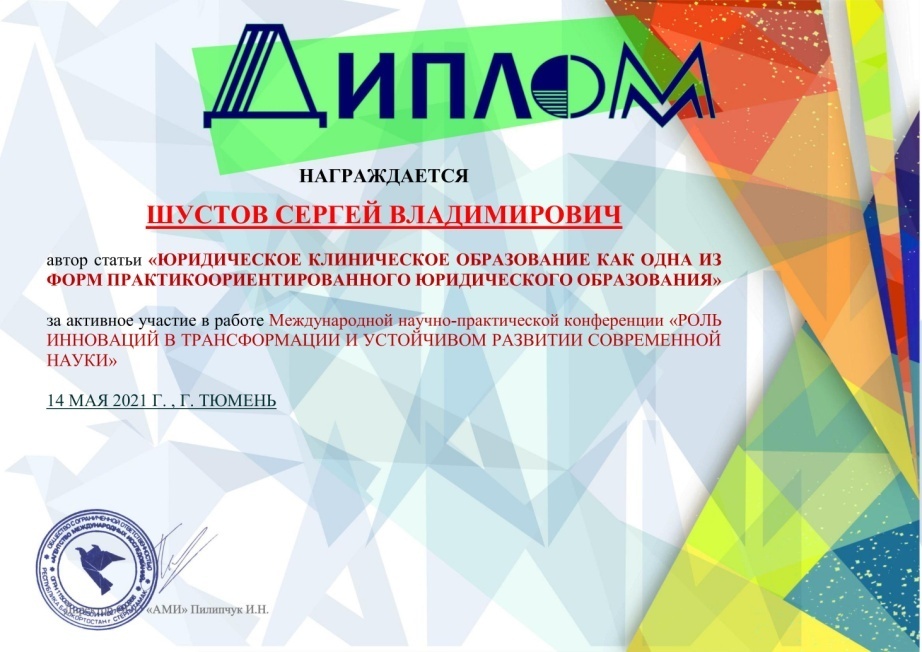 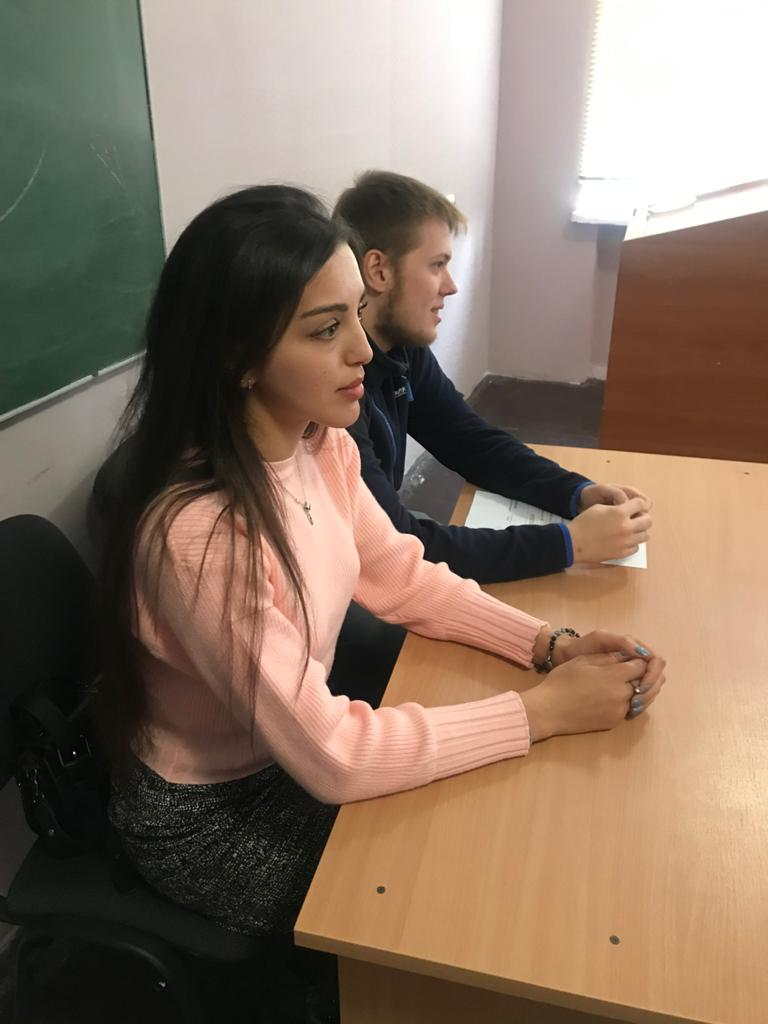 В качестве консультантов Юридической клиники Таганрогского института имени А.П. Чехова (филиал) РГЭУ (РИНХ) привлекаются:
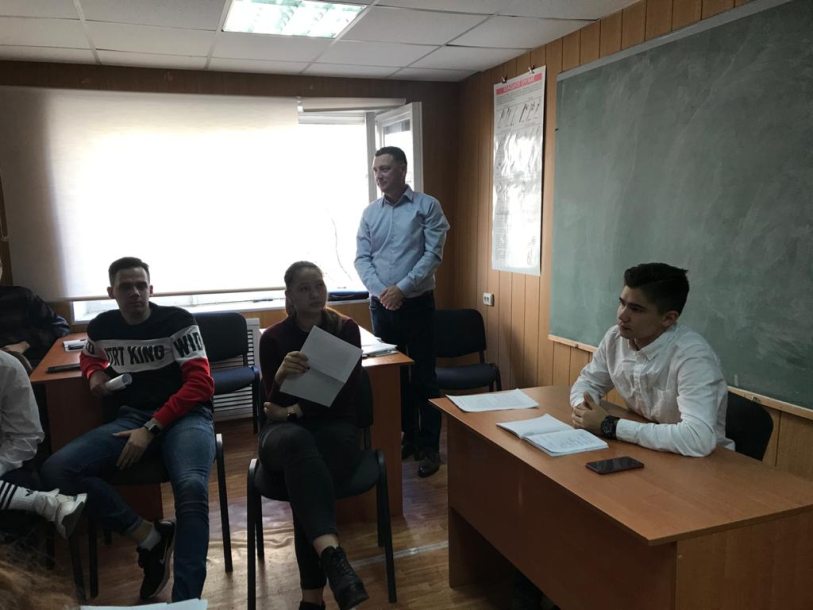 преподаватели юридических кафедр 
обучающиеся по направлению подготовки 40.03.01«Юриспруденция» 
магистранты направления 44.04.04. «Профессиональное обучение» магистерская программа «Правоведение и правоохранительная деятельность»
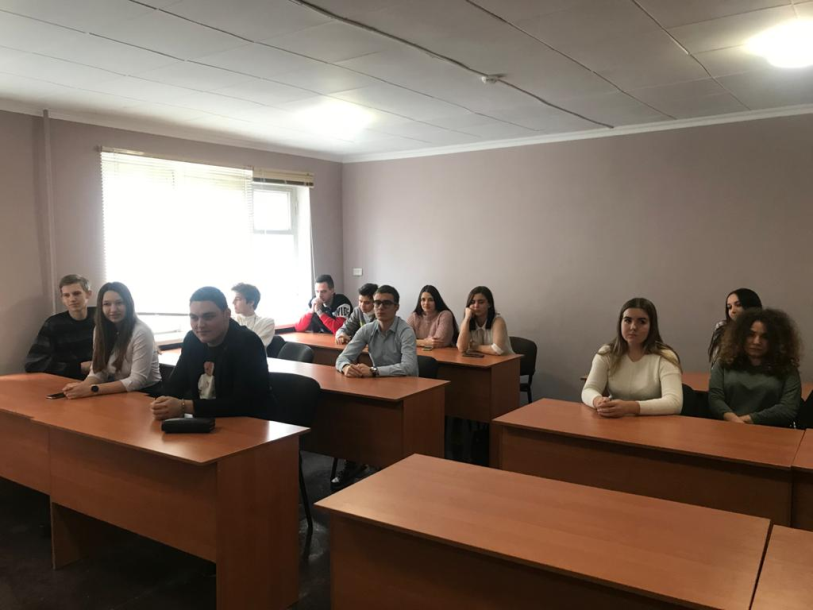 ПерспективыЮридической клиники Таганрогского института имени А.П. Чехова (филиал) РГЭУ (РИНХ)
В связи с принятием ФГОС (август 2020 г.) в новый план направления подготовки Юриспруденция была внесена факультативная дисциплина «Юридическая клиника», которая позволит привлекать студентов к работе в Юридической клинике на постоянной основе. 
Взаимодействие с юридическими клиниками других вузов (ТИУиЭ, РЮИ МВД России).
Расширение публикационной активности студентов.